职教高考新实践基础篇
政治
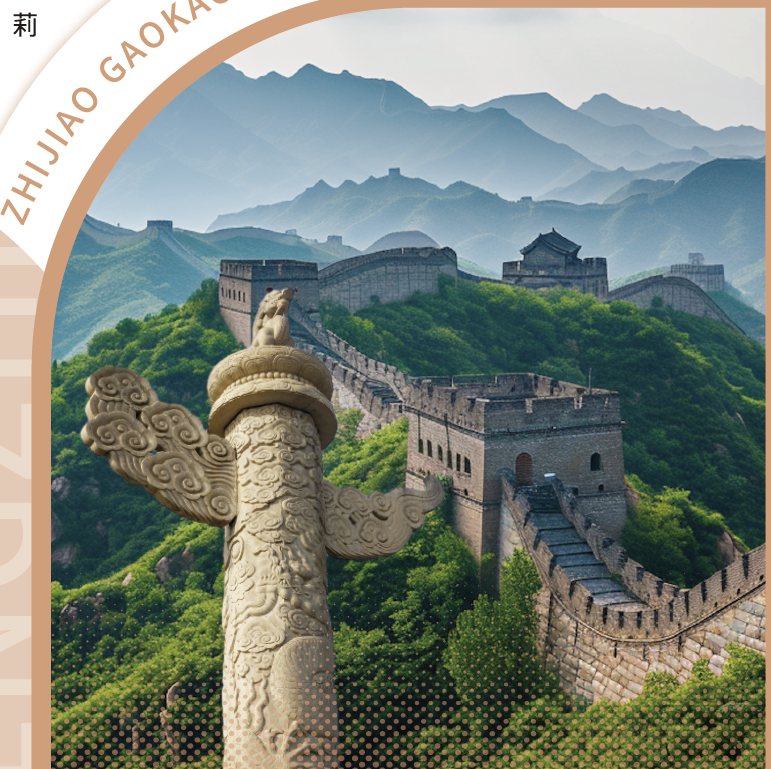 主   编   李  娟  
           杨  莉  
           戴忠慧
目录 CONTENTS
01
分析解读
02
知识导图
03
知识梳理
04
典例分析
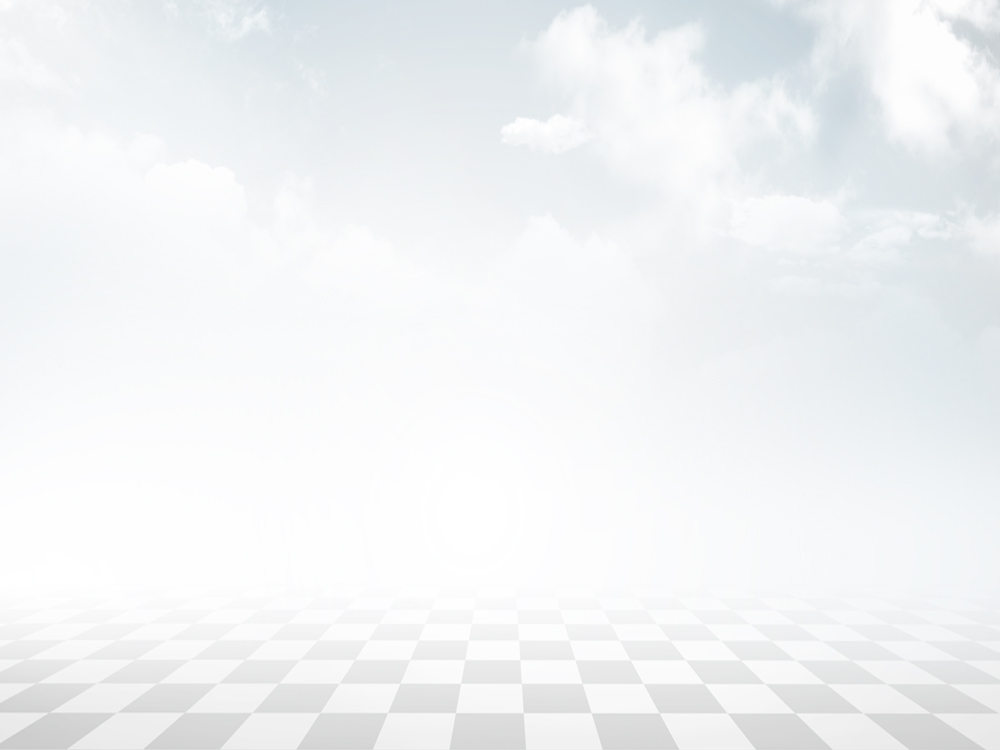 第五单元
遵守法律规范
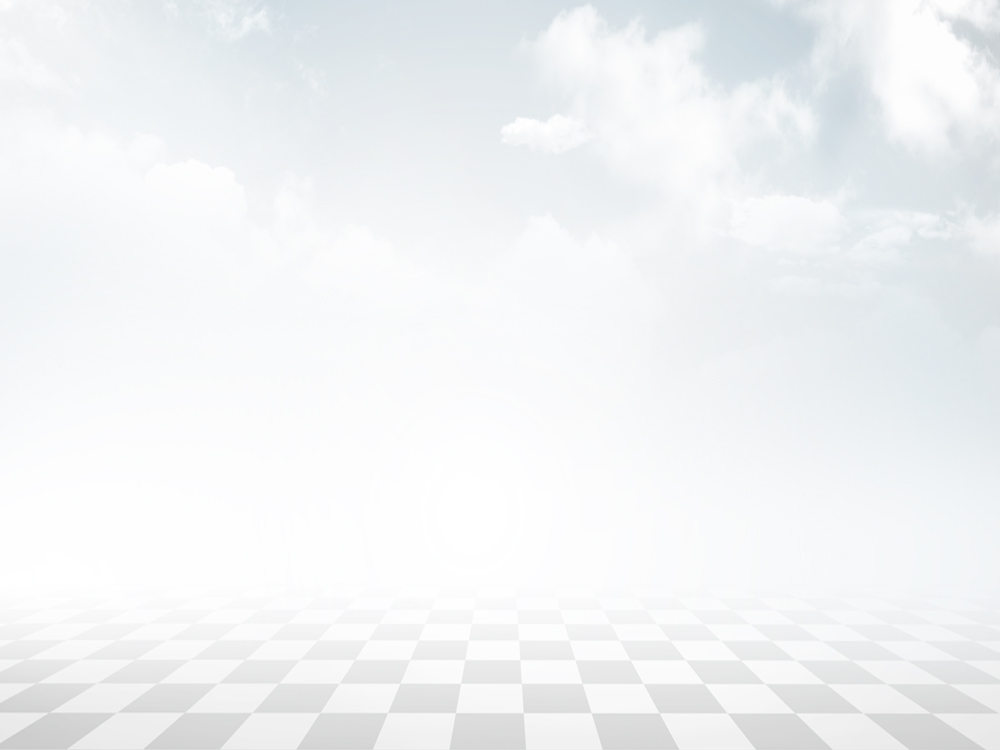 第13课
学会依法维权
本课要求学生掌握非诉讼和诉讼维权的具体方式，运用知识点分析判断现实生活的维权途径。掌握诉讼的种类、管辖问题和审判环节；掌握民事诉讼和行政诉讼的基本程序，不同诉讼的举证原则。了解司法公正的重要性。
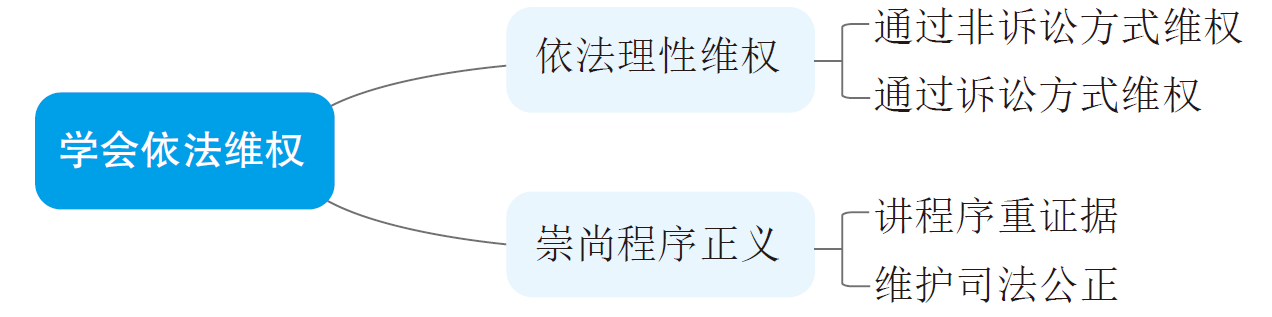 一、依法理性维权
（一）通过非诉讼方式维权
1. 非诉讼维权手段有哪些？非诉讼维权手段的优势是什么？
非诉讼维权手段包括和解、调解、仲裁、行政复议等。
与诉讼相比，非诉讼手段维权更简单便捷。
2. 和解如何进行？和解有哪些优势？
和解，是指民事纠纷当事人在自愿的基础上，平等协商、互相妥协，友好解决纠纷。
和解符合中国人以和为贵的传统理念，有利于和和气气化解矛盾。
3. 什么是调解？谁能主持调解？
调解，是指民事纠纷当事人在第三方的主持、协调下，在平等协商基础上，自愿达成协议，解决纠纷。
主持调解的，既可以是双方都信任的个人，也可以是人民调解委员会或政府机关等。
4. 什么是商事仲裁？商事仲裁和诉讼可以同时进行吗？
商事仲裁是指当发生经济纠纷时，当事人根据达成的仲裁协议，自愿将争议提交给仲裁机构进行裁决，解决纠纷。
在商事仲裁与诉讼之间，当事人只能选择其中之一，仲裁一经作出，即发生法律效力。
5. 什么是劳动争议仲裁？提起劳动争议仲裁的情形有哪些？
当发生劳动争议后，当事人可以向劳动争议仲裁委员会提出劳动仲裁申请，由仲裁委员会依法作出具有法律约束力的裁决，这就是劳动争议仲裁。
一般来说，未经劳动仲裁程序，当事人不得直接向人民法院提起诉讼。劳动争议仲裁委员会对当事人的仲裁申请不予受理的，申请人可以向人民法院提起诉讼。当事人对仲裁裁决不服的，可以向人民法院提起诉讼。
6. 什么是行政复议？行政复议的性质是什么？
行政复议，是指当事人如果认为行政机关作出的决定侵犯了自己的合法权益，可以申请上一级行政机关或本级人民政府对该决定的合法性、适当性进行审查，并作出复议决定。
行政复议是行政机关内部的一种自我纠错、自我监督活动，没有司法机关介入，不属于司法活动。
（二）通过诉讼方式维权
1. 什么是诉讼？
诉讼，指的是国家司法机关及其公职人员，在当事人的参与下，依照法定职权和程序处理案件、解决纠纷的专门活动。
2. 诉讼的种类分为哪几种？不同的诉讼如何提起？
根据案件性质的不同，诉讼可以分为民事诉讼、行政诉讼和刑事诉讼三种。
民事诉讼和行政诉讼与人们的日常生活联系最为紧密，在依法维权过程中，一般需由当事人或其法定代理人向法院提起。刑事诉讼是司法机关认定犯罪、追究行为人刑事责任的活动，主要由人民检察院代表国家提起。
3. 民事诉讼和行政诉讼的级别管辖解决什么问题？级别管辖一般如何划分？
级别管辖解决第一审案件应该由哪一个级别的法院受理的问题。
级别管辖一般根据案件的复杂程度和社会影响大小进行划分，普通案件一般由基层人民法院受理，重大案件一般由中级人民法院或高级人民法院受理。
4. 民事诉讼和行政诉讼的地域管辖解决什么问题？地域管辖一般遵循什么原则？
地域管辖解决第一审案件应由同一级别中哪一个地区的法院受理的问题。
地域管辖一般遵循“原告就被告”的原则，由被告所在地人民法院管辖。
5. 如何理解民事诉讼和行政诉讼的审判程序？
民事诉讼和行政诉讼程序一般指审判程序，都要经历起诉、受理、审理和宣判等环节。起诉就是当事人依据一定的事实和理由，依法向人民法院提出诉讼请求。法院对符合法定条件的起诉登记立案后，诉讼就进入了第一审程序。开庭审理要经过法庭调查、法庭辩论等阶段，最后作出裁判。当事人不服一审裁判的，有权向上一级人民法院提起上诉。二审裁判为终审裁判，当事人不得再上诉。
二、崇尚程序正义
（一）讲程序重证据
1. 程序正义的重要意义和作用是什么？
崇尚程序正义，是法治精神的重要体现，是法治社会的重要特征。程序正义是一种看得见的正义，有助于结果公正的实现。正当的法律程序体现了过程的理性，有利于司法机关依法查明案情、正确适用法律，最终实现司法公正。
2. 重要证据的重要意义是什么？
用证据说话，是程序正义的重要标志。所有证据必须经查证属实，才能作为认定事实的根据。
3. 诉讼的举证原则是什么？
诉讼过程中一般都遵循“谁主张，谁举证”的原则。在民事诉讼中，原告需拿出证据证明自己的诉讼请求成立，如果原告举证不力，则要承担败诉的不利后果。在刑事诉讼中，由公诉人或自诉人提供被告人有罪的证据，不得强迫被告人自证其罪。
4. 违反法定程序取得证据的后果是什么？
违反法定程序取得的证据，应当予以排除，不得作为定案的依据。以偷拍、偷录、窃听等手段获取的侵害他人合法权益的证据材料，不得作为证据使用。伪造证据或非法取证，还要承担法律责任。
5. 在日常生活中如何留存证据材料？举例说明。
在日常生活中，要提高证据意识，注意留存证据材料。在消费活动中，要注意留存消费单据或发票；在商贸活动中，要注意保存合同和支付凭证；在职场上，一定要签署书面劳动合同；当遇到违法犯罪时，要注意保护现场，留存证据材料。
（二）维护司法公正
1. 如何理解公正是司法的生命线？
公正是司法的生命线。司法的过程和结果都应体现公正、平等、正当、正义的精神。如果人们在司法过程中受到不公正待遇，就会对司法公信力和司法权威产生质疑。司法公正对社会公正具有重要引领作用，必须把体现人民利益、反映人民愿望、维护人民权益、增进人民福祉落实到全面依法治国各领域全过程，保障和促进社会公平正义。
2. 司法机关如何维护司法公正？
维护司法公正，人民法院应依法独立行使审判权，人民检察院应依法独立行使检察权，不受行政机关、社会团体和个人的干涉。审判人员、检察人员或其他法定人员，如果与诉讼当事人有特别身份关系或与案件有利害关系，应当回避。
3. 公民如何尊重司法权威？
人们在司法程序中，应当遵循诚信原则，依法行使诉讼权利、履行诉讼义务。法院依照法定程序作出的终审裁判，人们也应当自觉履行，尊重司法的权威性。
例题1（选择题）
A
（        ），是指民事纠纷当事人在自愿的基础上，平等协商、互相妥协，友好解决纠纷。
A. 和解 				B. 调解 
C. 仲裁 				D. 行政复议
【解析】本题考查和解的定义。和解，是指民事纠纷当事人在自愿的基础上，平等协商、互相妥协，友好解决纠纷。
例题2（判断题）
级别管辖解决第一审案件应该由哪一个级别的法院受理的问题。（        ）
A
A. 正确 				B. 错误
【解析】本题考查级别管辖解决的问题。级别管辖解决第一审案件应该由哪一个级别的法院受理的问题。
例题3（填空题）
公正
______________是司法的生命线。
【解析】本题考查维护司法公正。公正是司法的生命线。
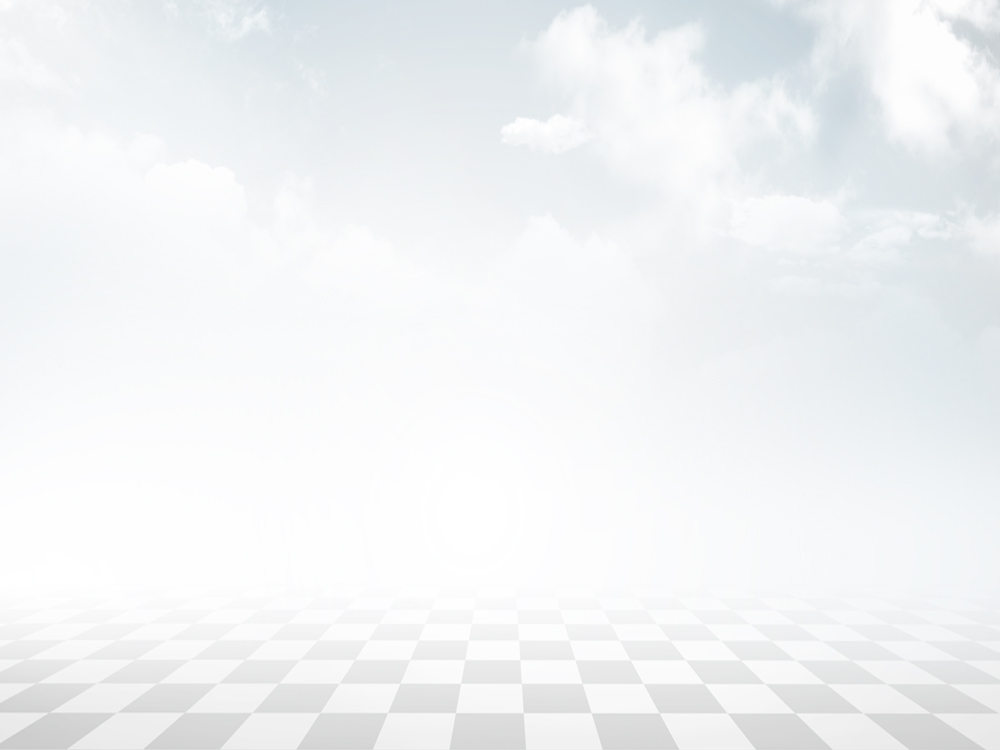 单元小结
本单元核心内容是明确法治在国家治理和社会生活中的重要作用，阐述依法从事民事活动、自觉抵制犯罪、依法理性维权的必要性。学生要运用本单元所学内容，分析解决学习生活中的法律问题，做尊法学法守法用法的好公民。